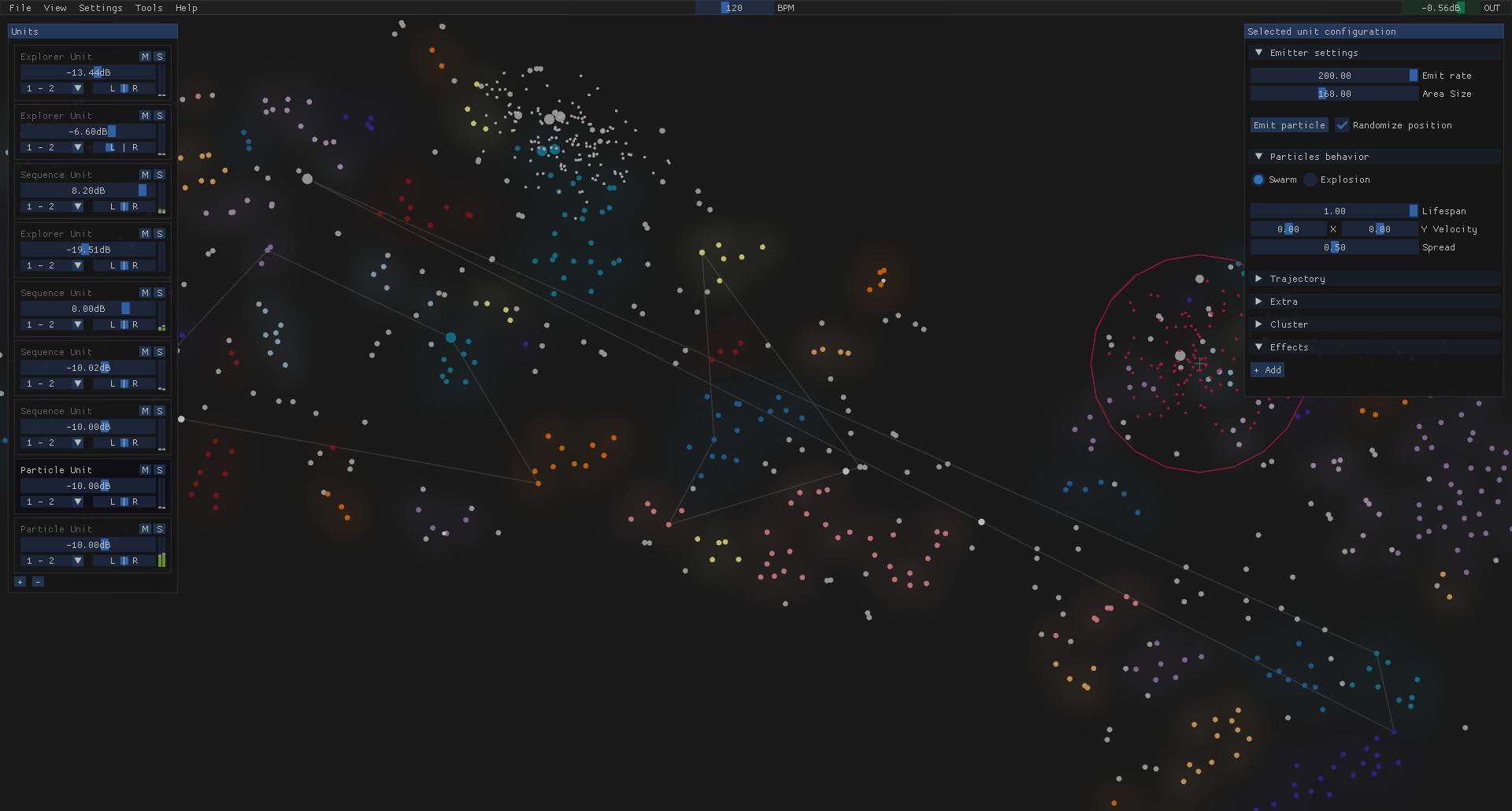 AudioStellar
Sampler experimental potenciado por IA
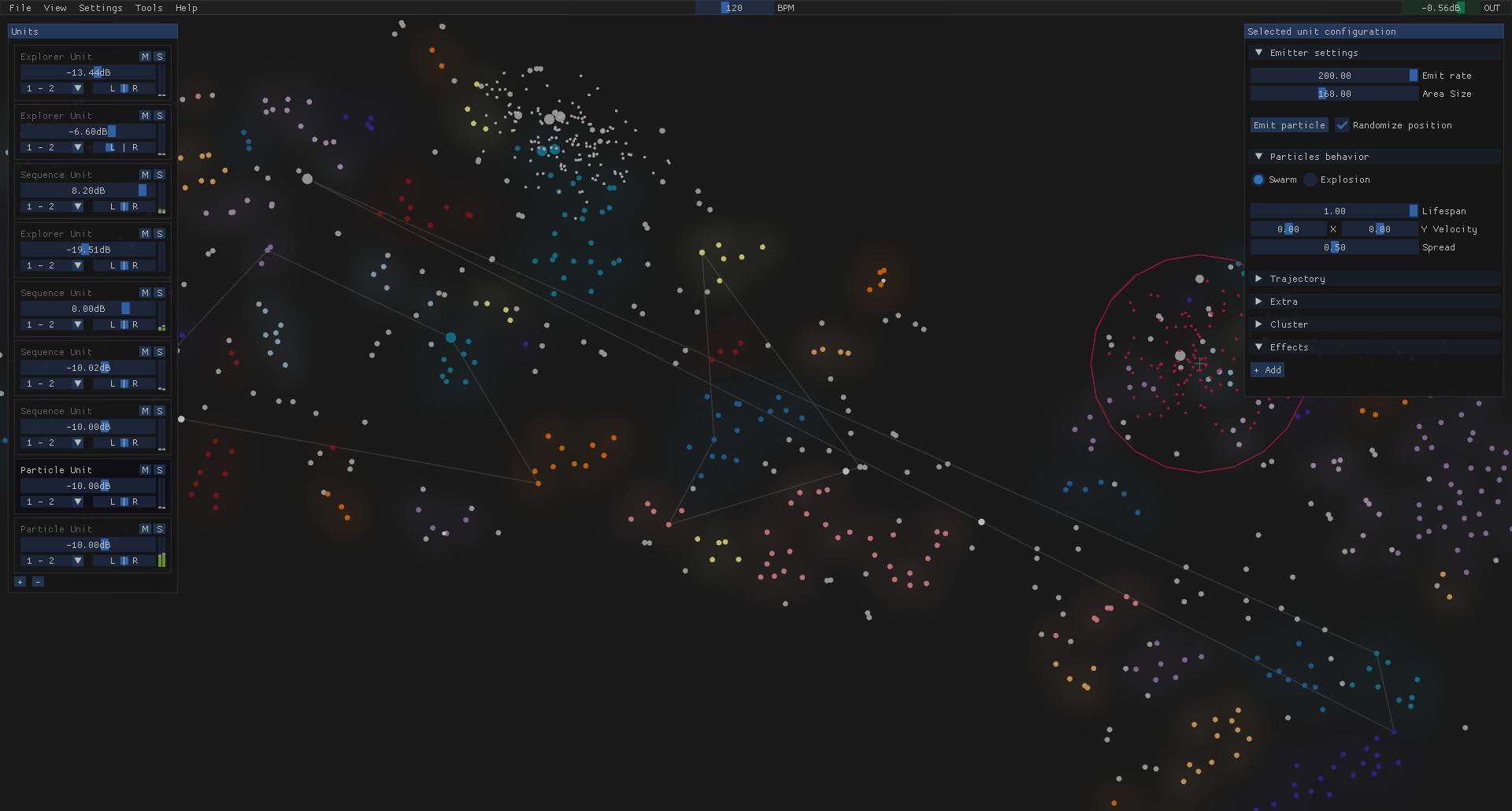 ¿Cómo suenan las regiones vacias en AudioStellar?
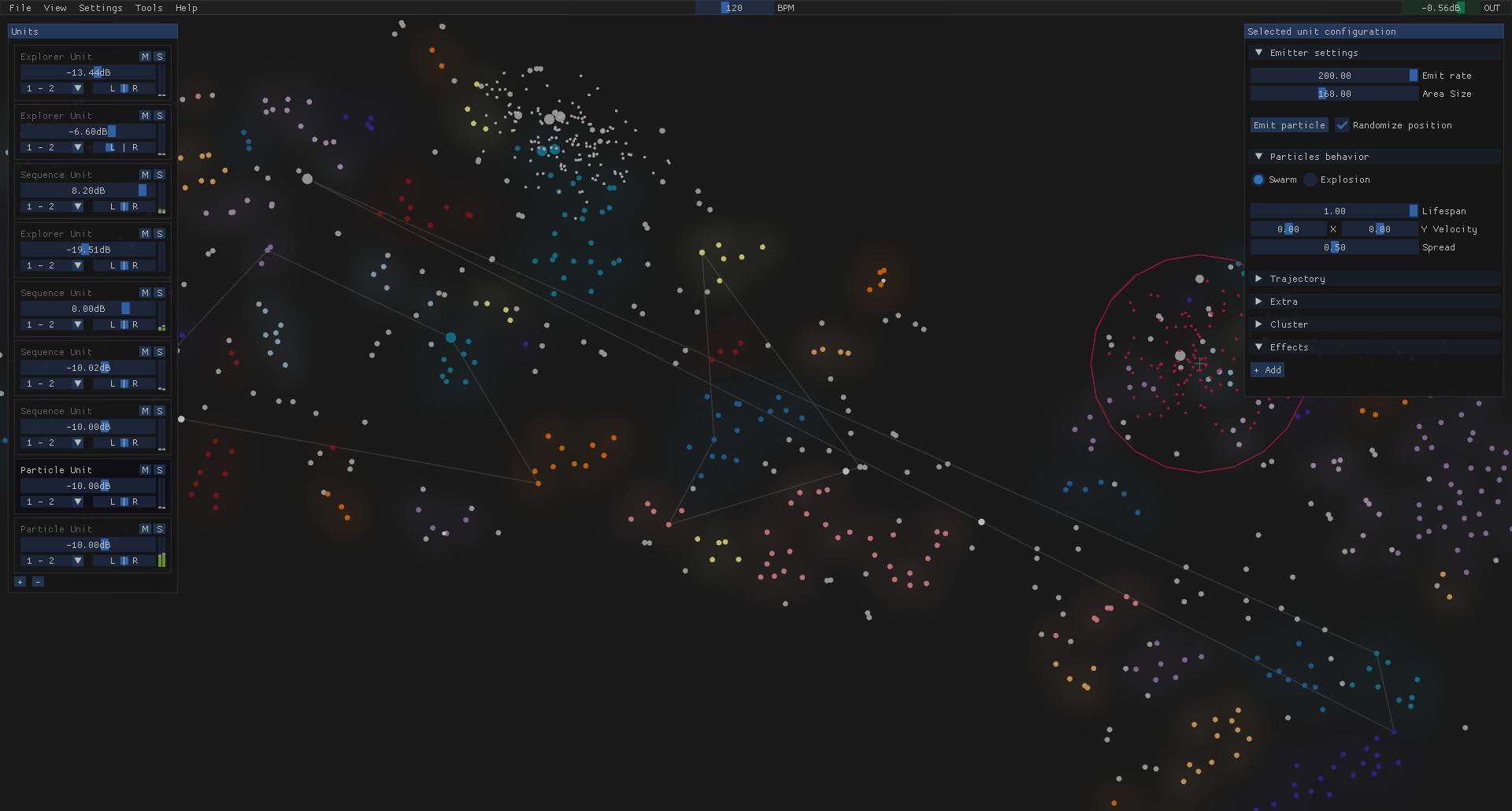 Crossfade de Volumen
Interpolacion Espectral
Machine Learning
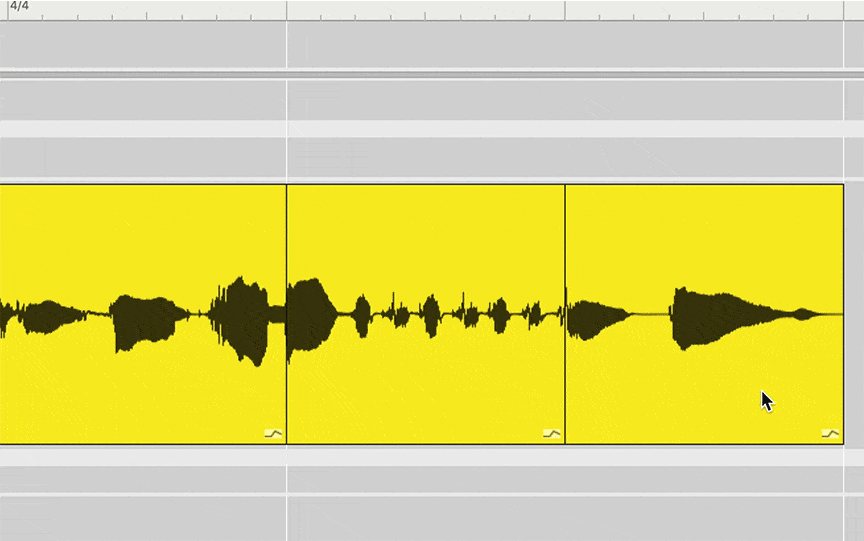 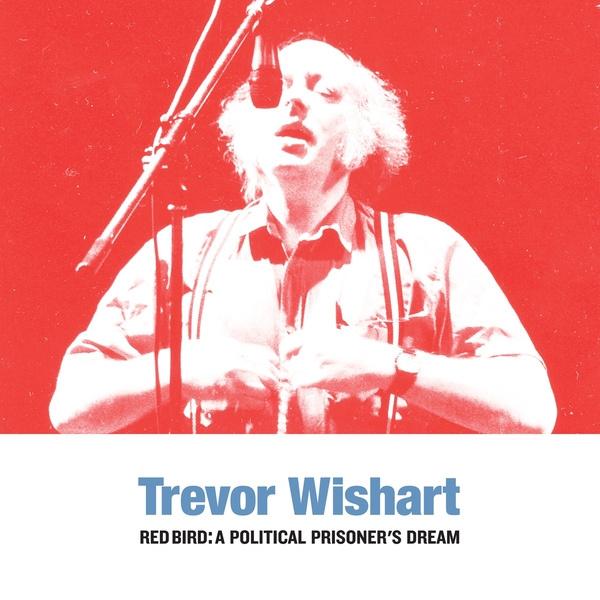 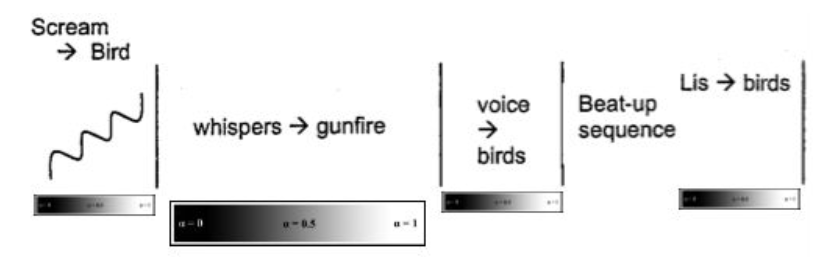 Miller, Darren. (2015). Compositional Outcomes of Audio Morphing Research.
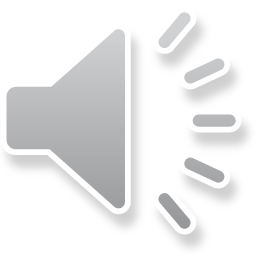 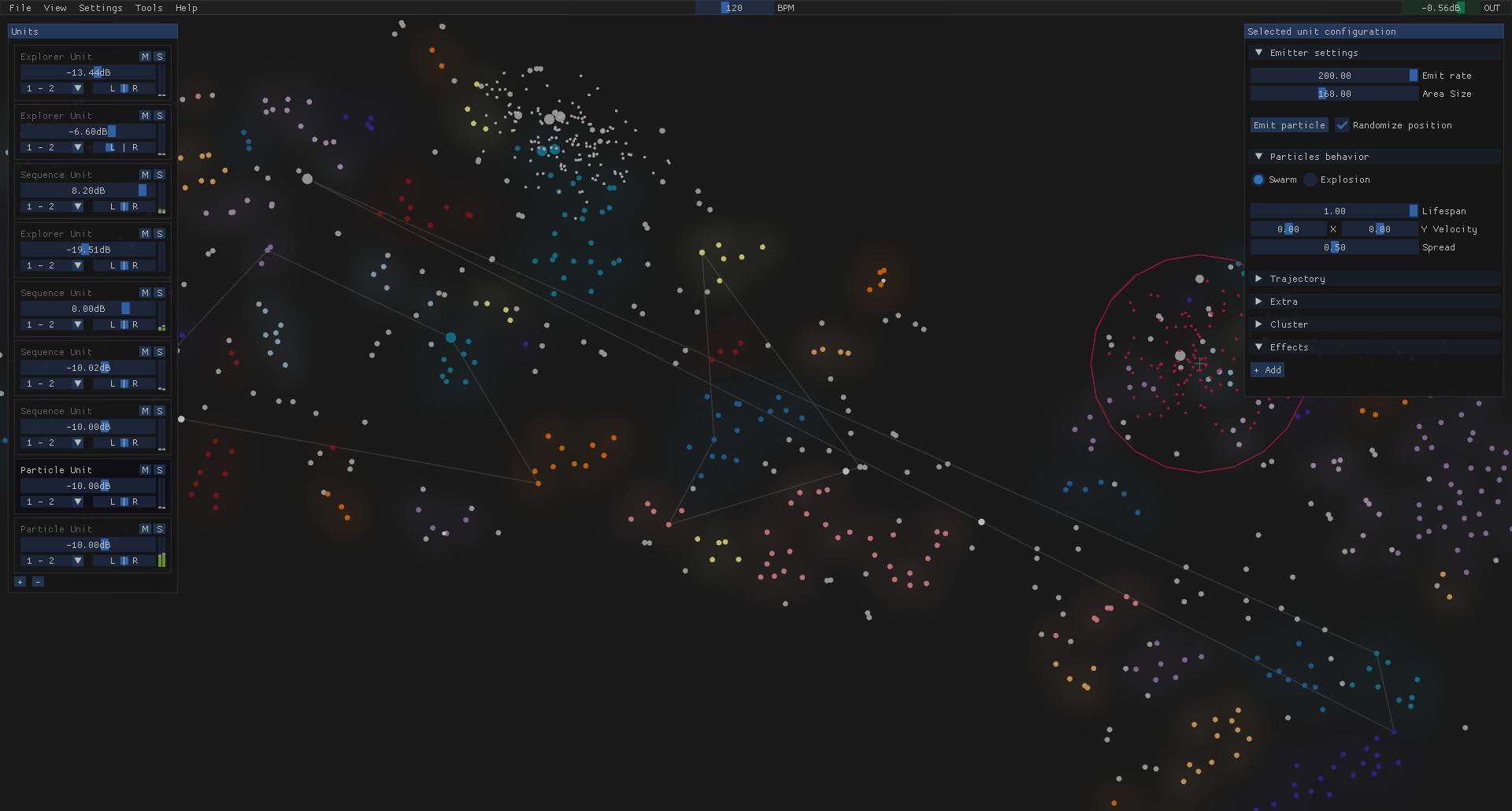 Morph Unit
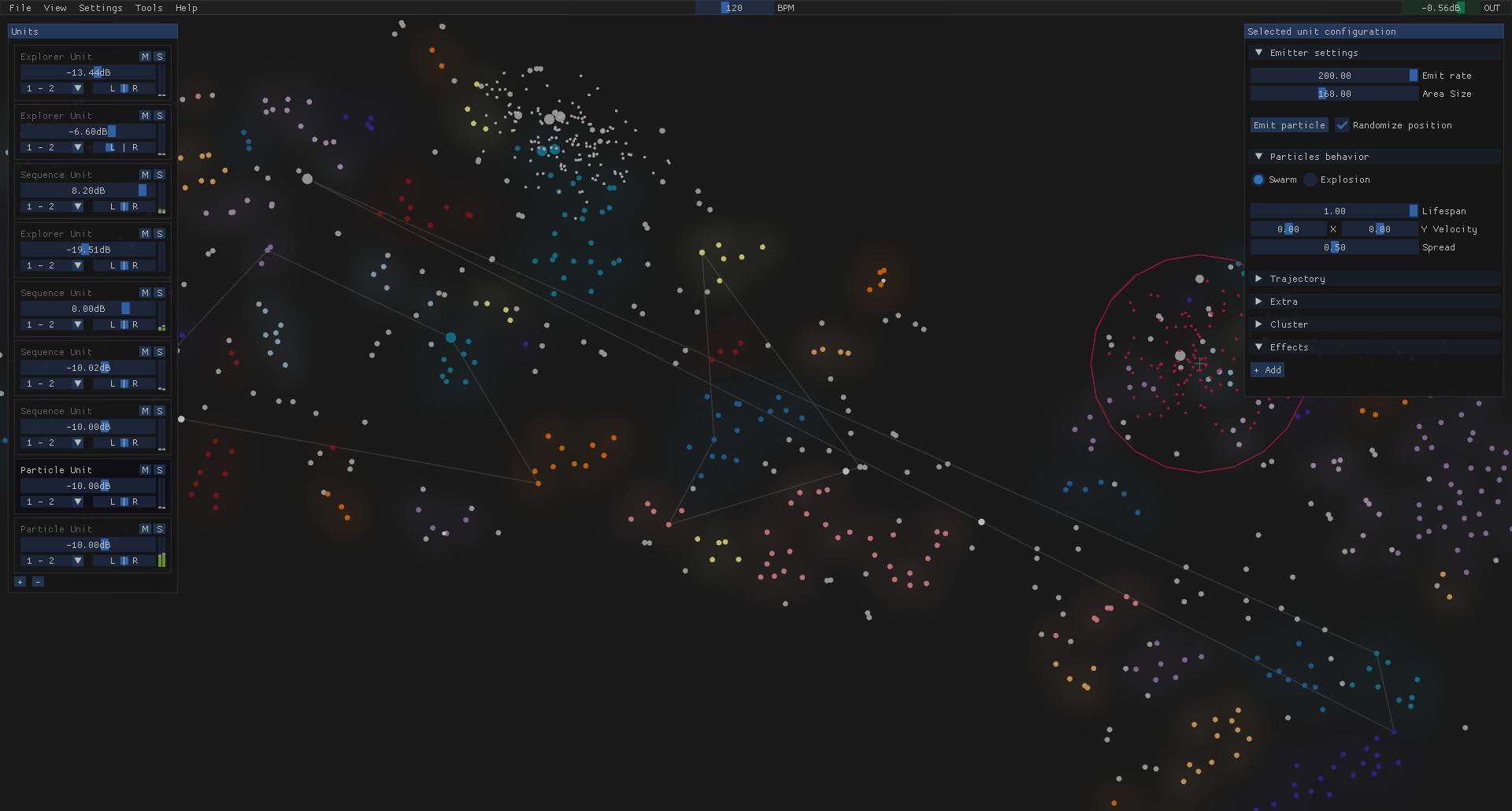 Machine Learning
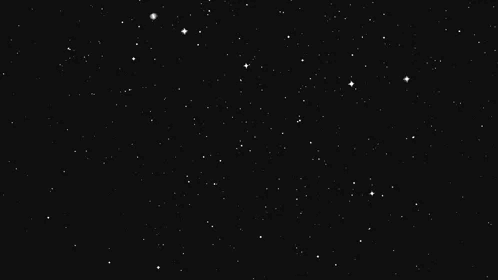 Google Magenta - NSynth
Machine Learning
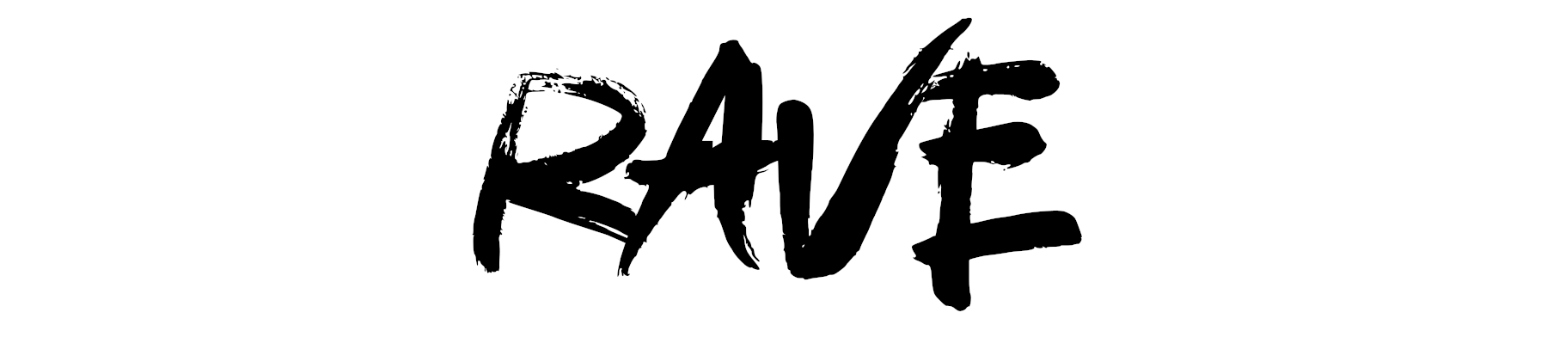 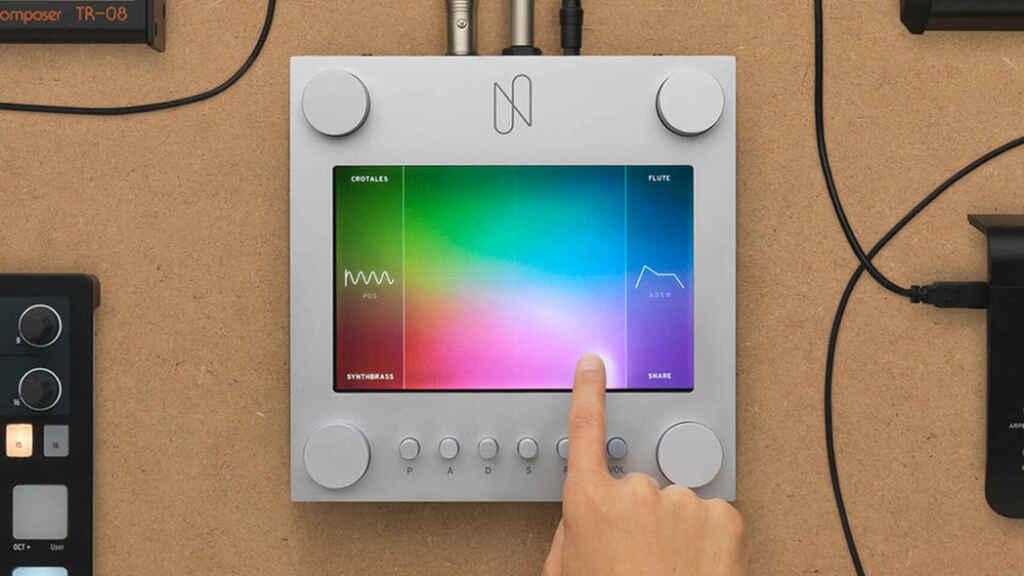 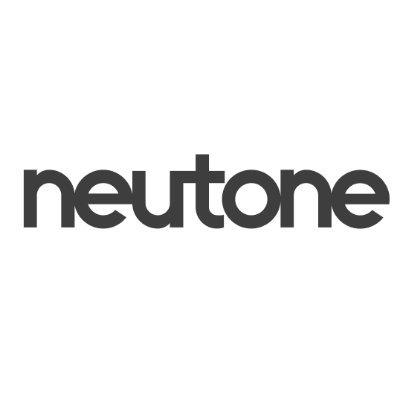 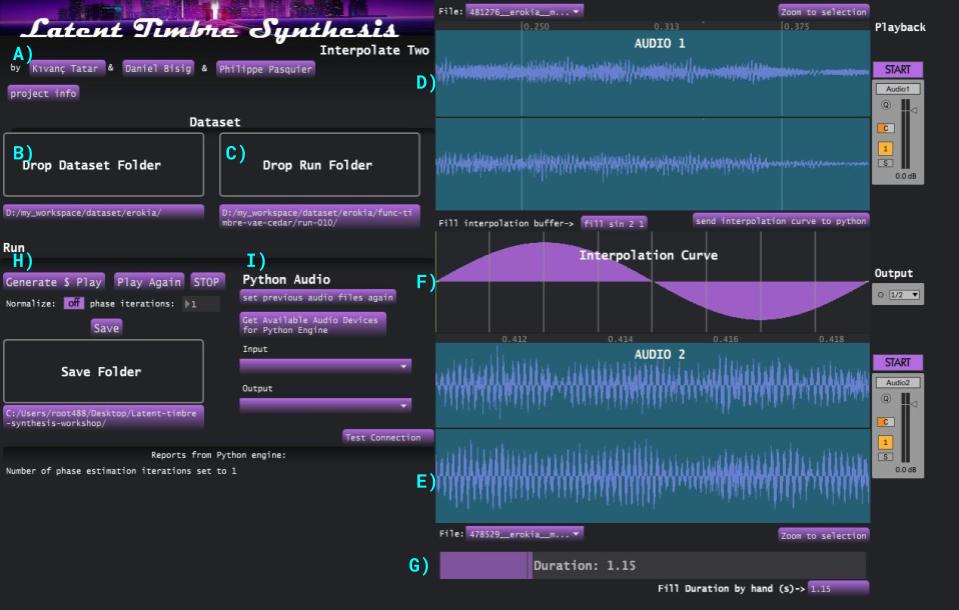 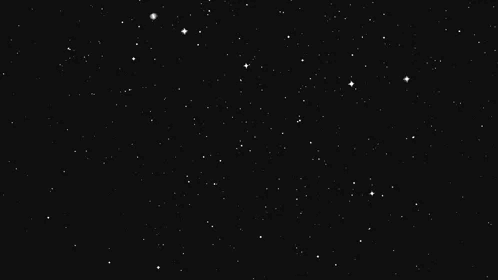 Google Magenta - NSynth
Links
Rave 
https://github.com/acids-ircam/RAVE
https://github.com/acids-ircam/nn_tilde
https://github.com/acids-ircam/rave_vst

https://caillonantoine.github.io/ravejs/
https://www.youtube.com/watch?v=W2PuTlFQL8U
https://twitter.com/piesaac/status/1531724435928911872
https://www.youtube.com/watch?v=dMZs04TzxUI
https://www.youtube.com/watch?v=3l368jotGAo

DDSP
https://magenta.tensorflow.org/ddsp-vst
https://www.youtube.com/watch?v=ZgMpo3uGvIk

NSynth
https://www.youtube.com/watch?v=0fjopD87pyw

GanHarp
https://ganharp.ctpt.co/

MelSpecVae
https://github.com/moiseshorta/MelSpecVAE

Neutone
https://neutone.space/